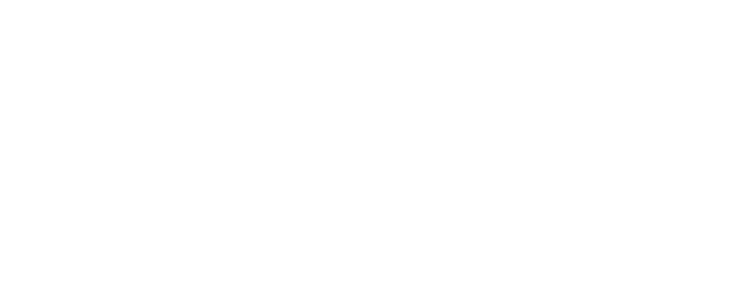 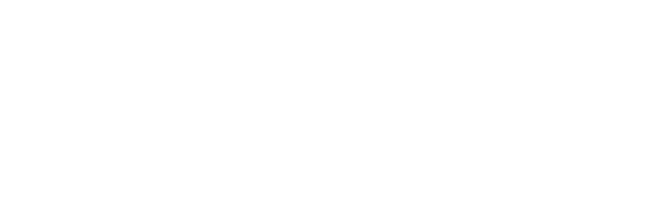 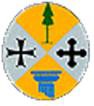 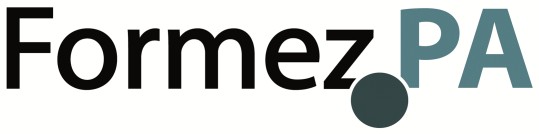 Regione Calabria
Dipartimento Organizzazione e Risorse Umane Settore Gestione Giuridica del Personale Formazione e Sviluppo Risorse Umane
LA PROGRAMMAZIONE DEI
FONDI STRUTTURALI 2014-2020

IV giornata 
La programmazione dei Fondi 2021-2027

 Lorenzo Improta
Michele Nicolaj
2 luglio 2020
1
Programma
IV giornata - 2 luglio 2020 
La programmazione dei Fondi 2021-2027 
Il sistema di gestione e controllo 2021-2027
Indicatori e risultati
L’accordo di partenariato
I programmi operativi
2
Il sistema di gestione e controllo 2021-2027
3
SIGECO - Regole generali (art. 63)
Gli SM dispongono di sistemi di gestione e controllo dei loro programmi in conformità al presente titolo e ne garantiscono il funzionamento secondo una sana gestione finanziaria e i requisiti chiave elencati nell'allegato X. 
Gli SM assicurano la legittimità e la regolarità delle spese incluse nei conti presentati alla Commissione e adottano tutte le azioni necessarie per prevenire, rilevare, rettificare e segnalare le irregolarità, comprese le frodi.
Su richiesta della Commissione, gli Stati membri adottano le azioni necessarie per assicurare il funzionamento efficace dei propri sistemi di gestione e controllo e la legittimità e la regolarità delle spese presentate alla Commissione
Gli Stati membri assicurano la qualità e l'affidabilità del sistema di sorveglianza e dei dati riguardanti gli indicatori.
4
SIGECO - Regole generali (art. 63)
Gli SM dispongono di sistemi e procedure atti ad assicurare che tutti i documenti necessari per la pista di controllo, di cui all'allegato XI, sono conservati in conformità alle prescrizioni di cui all'articolo 76.
Gli SM adottano disposizioni atte ad assicurare l'esame efficace dei reclami riguardanti i fondi. Su richiesta della Commissione gli Stati membri esaminano i reclami presentati alla Commissione che rientrano nell'ambito di applicazione dei loro programmi e informano la Commissione dei risultati di tali esami.
Gli Stati membri garantiscono che tutti gli scambi di informazioni tra i beneficiari e le autorità del programma siano effettuati mediante sistemi elettronici per lo scambio di dati in conformità all'allegato XII.
5
SIGECO - Regole generali (art. 63)
Gli SM garantiscono che tutti gli scambi ufficiali di informazioni con la Commissione siano effettuati mediante un sistema elettronico per lo scambio di dati in conformità all'allegato XIII.
Dopo l'approvazione del programma e almeno al momento della presentazione della domanda di pagamento finale per il primo periodo contabile e non oltre il 30 giugno 2023, ciascuno SM elabora una descrizione del sistema di gestione e controllo in conformità al modello di cui all'allegato XIV. Esso tiene aggiornata detta descrizione per rispecchiare tutte le modifiche successive.
Alla Commissione è conferito il potere di adottare atti delegati, stabilendo i criteri per determinare i casi di irregolarità da segnalare e i dati da fornire.
La Commissione adotta un atto di esecuzione che stabilisca il formato da usare per segnalare le irregolarità.
6
SIGECO - Allegati
X	Requisiti fondamentali dei sistemi di gestione e controllo e loro classificazione 
XI	Elementi per la pista di controllo
XII	Coesione elettronica: sistemi elettronici per lo scambio di dati tra le autorità e i beneficiari
XIII	SFC2021: sistemi elettronici per lo scambio di dati tra gli Stati membri e la Commissione
XIV	Modello per la descrizione del sistema di gestione e controllo
7
Allegato X - Requisiti
8
Allegato X - Requisiti
9
Allegato X - Requisiti
10
Allegato XI – Pista di controllo
Elementi obbligatori della pista di controllo per le sovvenzioni
(tra cui i dati relativi agli indicatori di output e di risultato, che consentano il riscontro con i corrispondenti target finali e con i target intermedi comunicati)
Elementi obbligatori per la pista di controllo per gli strumenti finanziari
Disposizioni per la pista di controllo per il rimborso del sostegno dei fondi della Commissione al programma in base alle opzioni semplificate in materia di costi o al finanziamento non collegato ai costi
Elementi obbligatori di una pista di controllo per le opzioni semplificate in materia di costi da mantenere a livello dell'autorità di gestione/dell'organismo intermedio
Elementi obbligatori di una pista di controllo per il finanziamento non collegato ai costi, da mantenere a livello dell'autorità di gestione/dell'organismo intermedio:
11
Autorità del Programma
Autorità di gestione (+ eventuali organismi intermedi)
Autorità di audit – soggetto pubblico indipendente
Autorità del programma (opzionale) – a cui può essere affidata la funzione contabile

Gli Stati membri assicurano che sia rispettato il principio della separazione delle funzioni tra le autorità del programma e all'interno di queste.
12
Sistemi di gestione e controllo
Standard (artt. 66-76)
Sostanzialmente in linea con il SIGECO 2014-2020. L’AdG svolge le funzioni di:
selezione delle operazioni,
gestione  e controllo,
sostegno al comitato di sorveglianza, 
supervisione degli OI, 
registrazione e conservazione dei dati relativi a ciascuna operazione
Affidamento su sistemi di gestione nazionali (artt.77-79)
controlli di I livello ordinari
riduzione dei controlli di II livello a 30 operazioni
controlli della CE sull’operato dell’AdA
13
AdG - Selezione delle operazioni (art. 67)
Per la selezione delle operazioni l’AdG stabilisce e applica criteri e procedure non discriminatori e trasparenti, garantisce la parità di genere e tiene conto della Carta dei diritti fondamentali dell’Unione europea e del principio dello sviluppo sostenibile e della politica dell'Unione in materia ambientale. 
Inoltre:
garantisce che le operazioni selezionate siano conformi al programma e forniscano un contributo efficace al conseguimento degli obiettivi specifici;
garantisce che le operazioni selezionate siano coerenti con le corrispondenti strategie e con i documenti di programmazione redatti per il soddisfacimento delle condizioni abilitanti;
garantisce che le operazioni selezionate presentino il miglior rapporto tra l'importo del sostegno, le attività intraprese e il conseguimento degli obiettivi;
verifica che il beneficiario disponga delle necessarie risorse finanziarie e dei meccanismi per provvedere ai costi di gestione e di manutenzione;
garantisce che le operazioni selezionate, se previsto, siano soggette a una valutazione dell'impatto ambientale o a una procedura di screening;
14
AdG - Selezione delle operazioni (art. 67)
verifica che, ove le operazioni siano cominciate prima della presentazione di una domanda di finanziamento all'autorità di gestione, sia stato osservato il diritto applicabile;
si assicura che le operazioni selezionate rientrino nell'ambito di applicazione del fondo interessato e siano attribuite a una tipologia di intervento;
si assicura che nelle operazioni non rientrino attività che erano parte di un'operazione oggetto di delocalizzazione;
si assicura che le operazioni selezionate non siano oggetto di un parere motivato della Commissione per infrazione che metta a rischio la legittimità e la regolarità delle spese o dell'esecuzione delle operazioni;
(j) garantisce l'immunizzazione dagli effetti del clima degli investimenti in infrastrutture la cui durata prevista è di almeno cinque anni.
15
AdG - Selezione delle operazioni (art. 67)
L'autorità di gestione garantisce che il beneficiario riceva un documento ove sono esposte tutte le condizioni del sostegno a ciascuna operazione, comprese le prescrizioni specifiche riguardanti i prodotti o servizi da fornire, il piano di finanziamento, il limite temporale del suo svolgimento e, ove applicabile, il metodo da applicare per determinare i costi dell'operazione e le condizioni di erogazione della sovvenzione. 
Per le operazioni che hanno ricevuto un marchio di eccellenza l’AdG può decidere di concedere sostegno a carico del FESR o del FSE+ direttamente, a condizione che tali operazione siano coerenti con gli obiettivi del programma. 
Quando l'autorità di gestione seleziona un'operazione di importanza strategica, essa informa immediatamente la Commissione e le fornisce tutte le informazioni pertinenti a tale operazione.  condizioni di erogazione della sovvenzione.
16
AdG - Gestione e controllo (art. 68)
L'autorità di gestione: 
esegue verifiche di gestione per accertarsi che i prodotti e i servizi cofinanziati siano stati forniti, che l'operazione sia conforme al diritto applicabile, al programma e alle condizioni per il sostegno dell'operazione, e verifica: 
i) 	a costi reali, che l'importo delle spese dichiarate dai beneficiari in relazione a tali costi sia stato erogato e che i beneficiari tengano una contabilità separata di tutte le transazioni relative all'operazione; 
ii) a costi semplificati, che siano state rispettate le condizioni per il rimborso della spesa al beneficiario; 
garantisce, subordinatamente alla disponibilità di finanziamenti, che ciascun beneficiario riceva l'importo dovuto integralmente ed entro 90 giorni dalla data della presentazione della domanda di pagamento da parte del beneficiario; 
pone in atto misure e procedure antifrode efficaci e proporzionate, tenendo conto dei rischi individuati; 
previene, rileva e rettifica le irregolarità; 
conferma che le spese registrate nei conti sono legittime e regolari;
17
AdG - Gestione e controllo (art. 68)
redige la dichiarazione di affidabilità di gestione;
fornisce previsioni dell'importo delle domande di pagamento intermedio che saranno presentate nell'anno civile in corso e in quelli successivi entro il 31 gennaio e il 31.

Le verifiche di gestione di cui alla lettera a) del paragrafo 1 [i controlli di I livello, inclusi i controlli documentali] sono basate sulla valutazione dei rischi e proporzionate ai rischi individuati, definiti in una strategia di gestione dei rischi. 
Le verifiche di gestione comprendono verifiche amministrative riguardanti le domande di pagamento presentate dai beneficiari e le verifiche sul posto delle operazioni. Esse sono eseguite al più tardi prima della redazione dei conti in conformità all'articolo 92.
18
Funzione contabile – eventualmente delegata all’Autorità del Programma (art. 70)
1. Rientrano nella funzione contabile i seguenti compiti: 
redigere e presentare le domande di pagamento alla Commissione; 
redigere i conti e conservare registrazioni di tutti gli elementi dei conti in un sistema elettronico; 
convertire in euro gli importi delle spese sostenute in un'altra valuta. 
2. La funzione contabile non comprende le verifiche a livello di beneficiari. 
3. In deroga al paragrafo 1, lettera c), il regolamento CTE può stabilire un metodo diverso per la conversione in euro di importi di spese sostenute in un'altra valuta.
19
Funzioni dell'autorità di audit (art.71)
1. L'autorità di audit è responsabile di eseguire gli audit dei sistemi, gli audit delle operazioni e gli audit dei conti al fine di fornire alla Commissione una garanzia indipendente del funzionamento efficace dei sistemi di gestione e controllo e della legittimità e regolarità delle spese incluse nei conti presentati alla Commissione. 
2. Le attività di audit sono svolte in conformità alle norme internazionalmente riconosciute. 
3. L'autorità di audit redige e presenta alla Commissione: 
(a) un parere di audit annuale su
la completezza, la veridicità e l'esattezza dei conti; 
la legittimità e la regolarità delle spese incluse nei conti presentati alla Commissione; 
il funzionamento efficace dei sistemi di gestione e controllo;
20
Funzioni dell'autorità di audit (art. 71)
(b) una relazione annuale di controllo che corrobori il parere di audit di cui alla lettera a), e contenga una sintesi delle constatazioni, comprendente un'analisi della natura e della portata degli errori e delle carenze riscontrati nei sistemi, le azioni correttive proposte e attuate nonché il risultante tasso di errore totale e il risultante tasso di errore residuo per le spese inserite nei conti presentati alla Commissione. 
5. L'autorità di audit trasmette alla Commissione le relazioni sugli audit di sistema appena conclusa la procedura in contraddittorio con i pertinenti soggetti sottoposti all'audit. 
6. La Commissione e le autorità di audit si riuniscono periodicamente e almeno una volta all'anno, salvo diverso accordo, per esaminare la strategia di audit, la relazione annuale di controllo e il parere di audit, per coordinare i loro piani e metodi di audit, nonché per scambiarsi opinioni su questioni relative al miglioramento dei sistemi di gestione e controllo.
21
Strategia di audit (art. 72)
L'autorità di audit predispone una strategia di audit che comprenda gli audit del sistema e gli audit delle operazioni, in base a una valutazione dei rischi, tenendo presente la descrizione del sistema di gestione e controllo prescritta dall'articolo 63, paragrafo 9. La strategia di audit comprende audit dei sistemi delle nuove autorità di gestione e delle autorità incaricate della funzione contabile da eseguire entro nove mesi dopo il primo anno di funzionamento. La strategia di audit è redatta in conformità al modello dell'allegato XVIII ed è aggiornata annualmente dopo la prima relazione annuale di controllo e il parere di audit forniti alla Commissione. Può riguardare uno o più programmi. 
La strategia di audit è presentata alla Commissione su richiesta.
22
Audit delle operazioni (art. 73)
1. Gli audit delle operazioni riguardano le spese dichiarate alla Commissione durante un periodo contabile in base ad un campione. Tale campione è rappresentativo e basato su metodi di campionamento statistici. 
2. Se una popolazione è composta da meno di 300 unità di campionamento, può essere utilizzato un metodo di campionamento non statistico che copre almeno il 10 % delle unità di campionamento della popolazione del periodo contabile, selezionate in modo casuale. 
3. Gli audit delle operazioni comprendono le verifiche sul posto dell'attuazione materiale dell'operazione solo se la tipologia di operazione in questione lo richiede.
23
Modalità di audit unico (art. 74)
1. La Commissione e le autorità di audit tengono in debito conto i principi dell'audit unico e di proporzionalità in rapporto al livello di rischio per il bilancio dell'Unione. Evitano la duplicazione di audit di una stessa spesa dichiarata alla Commissione al fine di minimizzare i costi delle verifiche di gestione e degli audit e gli oneri amministrativi per i beneficiari. 
La Commissione e le autorità di audit utilizzano tutte le informazioni e i dati delle registrazioni disponibili nel sistema elettronico, compresi i risultati delle verifiche di gestione, e richiedono e ottengono ulteriori documenti e dati di audit dai beneficiari interessati unicamente se, secondo il loro giudizio professionale, ciò è necessario per corroborare solide conclusioni di audit.
24
Modalità di audit unico (art. 74)
2. Per i programmi per i quali la Commissione conclude che l'opinione dell'autorità di audit è affidabile e lo Stato membro interessato partecipa alla cooperazione rafforzata in materia di Procura europea, gli audit della Commissione si limitano alla verifica dell'operato dell'autorità di audit. 
3. Le operazioni per le quali le spese totali ammissibili non superano 400 000 EUR per il FESR e il Fondo di coesione, 300 000 EUR per il FSE+ o 200 000 EUR per il FEAMP, l'AMIF, l'ISF e il BMVI non sono soggette a più di un audit da parte dell'autorità di audit o della Commissione prima della presentazione dei conti del periodo contabile in cui l'operazione è completata.
25
Modalità di audit unico (art. 74)
Altre operazioni non sono soggette a più di un audit per periodo contabile da parte dell'autorità di audit o della Commissione prima della presentazione dei conti del periodo contabile in cui l'operazione è completata. Le operazioni non sono soggette a audit da parte della Commissione o dell'autorità di audit in qualsiasi anno nel quale è stato già svolto un audit dalla Corte dei conti europea, purché i risultati dell'audit della Corte dei conti europea di tali operazioni possano essere utilizzati dall'autorità di audit o dalla Commissione al fine di ottemperare ai loro rispettivi compiti. 
4. In deroga al paragrafo 3, qualsiasi operazione può essere soggetta a più di un audit se l'autorità di audit conclude, in base al proprio giudizio professionale, che non è possibile redigere un parere di audit valido.
26
Modalità di audit unico (art. 74)
5. I paragrafi 2 e 3 non si applicano: 
 se esiste un rischio specifico di irregolarità o un indizio di frode; 
se è necessario ripetere il lavoro dell'autorità di audit per ottenere garanzie in merito al suo funzionamento efficace; 
se vi sono indizi di carenza grave nell'operato dell'autorità di audit.
27
Disponibilità dei documenti (art. 76)
1. Fatte salve le norme in materia di aiuti di Stato, l'autorità di gestione garantisce che tutti i documenti giustificativi riguardanti un'operazione sostenuta dai fondi siano conservati al livello opportuno per un periodo di 5 anni a partire dal 31 dicembre dell'anno in cui è effettuato l'ultimo pagamento dell'autorità di gestione al beneficiario. 
2. Detto periodo di tempo si interrompe in caso di procedimento giudiziario o su richiesta della Commissione.
28
Sistema semplificato (art. 77)
Gli SM possono applicare le seguenti modalità proporzionate migliorate per il sistema di gestione e controllo di un programma se sono soddisfatte le condizioni esposte all'articolo 78: 
in deroga all'articolo 68, paragrafo 1, lettera a), e all'articolo 68, paragrafo 2, l'autorità di gestione può applicare solo procedure nazionali per effettuare verifiche di gestione; 
in deroga all'articolo 73, paragrafi 1 e 3, l'autorità di audit può limitare la propria attività di audit a un campione statistico di 30 unità di campionamento; 
la Commissione limita i propri audit alla revisione dell'operato dell'autorità di audit mediante ripetizione dell'audit, unicamente a livello di questa, salvo che le informazioni disponibili suggeriscano carenza grave nell'operato dell'autorità di audit.
29
Condizioni di applicazione delle modalità proporzionate migliorate (art. 78)
1. Lo SM può applicare le modalità proporzionate migliorate se la Commissione ha confermato, nelle proprie relazioni annuali di attività pubblicate per gli ultimi due anni prima della decisione dello Stato membro di applicare le disposizioni del presente articolo, che il sistema di gestione e controllo del programma funziona efficacemente e che il tasso totale di errore per ciascun anno è inferiore al 2 %. La CE tiene conto della partecipazione dello Stato membro in questione alla cooperazione rafforzata in materia di Procura europea. 
Se uno Stato membro decide di avvalersi di tale opzione, esso notifica alla Commissione l'applicazione delle modalità proporzionate, che prende inizio dal periodo contabile successivo.
30
Condizioni di applicazione delle modalità proporzionate migliorate (art. 78)
2. All'inizio del periodo di programmazione lo Stato membro può applicare le modalità proporzionate, purché le condizioni esposte nel paragrafo 1 del presente articolo siano soddisfatte in relazione a un programma analogo attuato nel periodo 2014-2020 e se le modalità di gestione e controllo stabilite per il programma 2021-2027 sono basate in gran misura su quelle relative al programma precedente. In tal caso le modalità proporzionate migliorate si applicano dall'avvio del programma.
3. Lo Stato membro stabilisce o aggiorna di conseguenza la descrizione del sistema di gestione e controllo e la strategia di audit.
31
Modulazione durante il periodo di programmazione (art. 79)
1. Se la Commissione o l'autorità di audit concludono, in base agli audit effettuati e alla relazione annuale di controllo, che le condizioni di cui all'articolo 78 non sono più soddisfatte, la Commissione chiede all'autorità di audit di effettuare ulteriori attività di audit e di adottare azioni correttive. 
2. Se la successiva relazione annuale di controllo conferma che le condizioni continuano a non essere soddisfatte, limitando in tal modo la garanzia di funzionamento efficace dei sistemi di gestione e controllo e di legittimità e regolarità delle spese fornita alla Commissione, la Commissione chiede all'autorità di audit di effettuare audit dei sistemi. 
3. La Commissione, dopo aver dato allo Stato membro la possibilità di presentare osservazioni, informa lo Stato membro che le modalità proporzionate migliorate non si applicano più.
32
SIGECO 2021-2027 …in sintesi
Scomparsa dell’Autorità di certificazione con la possibilità per l’AdG di delegare le funzioni contabili all’Autorità del Programma
Mantenimento dei sistemi di gestione e controllo attuali, senza processo di designazione
Due sistemi: standard e «semplificato" (i programmi a basso rischio possono fare maggiore affidamento sui sistemi nazionali)
Controlli documentali di I livello a campione
Estensione del principio dell'audit unico
Maggiore certezza relativa alla tenuta della documentazione
Etc.
33
Condizioni delle operazioni soggette a esecuzione scaglionata (art. 111)
1. L'autorità di gestione può selezionare un'operazione che consiste nella seconda fase di un'operazione selezionata per ricevere sostegno e avviata a norma del regolamento (UE) n. 1303/2013, purché siano soddisfatte le seguenti condizioni cumulative: 
l'operazione, così come selezionata per ricevere sostegno a norma del regolamento (UE) n.1303/2013, presenta due fasi distinguibili sotto l'aspetto finanziario e piste di controllo distinte; 
il costo totale dell'operazione è superiore a 10 000 000 5.000.000EUR; 
le spese incluse in una domanda di pagamento della prima fase non sono incluse in nessuna domanda di pagamento riguardante la seconda fase; 
la seconda fase dell'operazione ottempera al diritto applicabile ed è ammissibile al sostegno del FESR, del FSE+ e del Fondo di coesione a norma del presente regolamento o dei regolamenti specifici dei fondi; 
lo Stato membro si impegna a completare durante il periodo di programmazione e a rendere operativa la seconda fase finale nella relazione finale di attuazione presentata in conformità all'articolo 141 del regolamento (UE) n. 1303/2013.
34
Indicatori e risultati
35
Quadro di riferimento dell'efficacia dell'attuazione (art. 12)
Lo SM prevede un Quadro di riferimento dell’efficacia dell’attuazione che prevede la sorveglianza, la predisposizione di relazioni e la valutazione della performance di un programma durante l'attuazione e contribuisce a misurare la performance generale dei fondi.
Il Quadro di riferimento dell’efficacia dell’attuazione contiene: 
indicatori di output e di risultato collegati ad obiettivi specifici stabiliti nei regolamenti specifici dei fondi selezionati dal programma; 
target intermedi da conseguire entro la fine dell'anno 2024 per gli indicatori di output; e 
target finali da conseguire entro la fine dell'anno 2029 per gli indicatori di output e di risultato. 
I target intermedi e i target finali sono stabiliti in relazione a ciascun obiettivo specifico.
Non è prevista la riserva di efficacia dell’attuazione del PF
36
Metodologia per istituire il quadro di riferimento dell'efficacia dell'attuazione
Le metodologie per istituire il quadro di riferimento dell'efficacia dell'attuazione comprendono: 
i criteri applicati dagli Stati membri per selezionare gli indicatori; 
i dati o gli elementi di prova utilizzati, il sistema di garanzia di qualità dei dati e il metodo di calcolo; 
i fattori che possono influire sul conseguimento dei target intermedi e dei target finali e come sono stati tenuti presenti.
37
Riesame intermedio e importo della flessibilità
Per i programmi sostenuti dal FESR, dal FSE+, dal FC e dal JTF, lo Stato membro rivede ciascun programma tenendo presenti gli elementi seguenti: 
(a) le nuove sfide individuate nelle pertinenti raccomandazioni specifiche per paese adottate nel 2024; 
a bis) i progressi nell'attuazione del piano nazionale per l'energia e il clima, se pertinente; 
a ter) i progressi nell'attuazione dei principi del pilastro europeo dei diritti sociali; 
(b) la situazione socioeconomica dello Stato membro interessato o della regione interessata, con particolare enfasi sui bisogni territoriali, tenendo conto di ogni importante sviluppo finanziario, economico o sociale negativo; 
(b bis) i principali risultati delle valutazioni pertinenti; 
(c) i progressi compiuti verso il conseguimento dei target intermedi, tenendo conto delle principali difficoltà incontrate nell'attuazione del programma; 
(d) i risultati dell'adeguamento tecnico di cui all'articolo 104, paragrafo 2, se applicabile
38
Riesame intermedio e importo della flessibilità
Lo Stato membro presenta una valutazione per ciascun programma sull'esito della revisione intermedia, compresa una proposta di assegnazione definitiva dell'importo di flessibilità di cui all'articolo 80, paragrafo 1, secondo comma, entro il 31 marzo 2025 
Se ritenuto necessario a seguito della revisione intermedia del programma o, nel caso in cui siano state individuate nuove sfide ai sensi del paragrafo 1, lettera a), lo Stato membro presenta alla Commissione la valutazione unitamente al programma modificato.
39
Indicatori
"indicatore di output": indicatore per misurare i risultati tangibili specifici dell'intervento; 
"indicatore di risultato": indicatore per misurare gli effetti a breve termine degli interventi finanziari, particolarmente in riferimento ai destinatari diretti, alla popolazione mirata o agli utenti dell'infrastruttura; 

Gli indicatori previsti sono:
Indicatori comuni di output/risultato
Indicatori specifici output/risultato

Per gli indicatori di output i valori di base sono fissati a zero. 
I target intermedi fissati per il 2024 e i target finali fissati per il 2029 sono cumulativi
40
Indicatori comuni output FESR (All. 1 regolamento FESR)
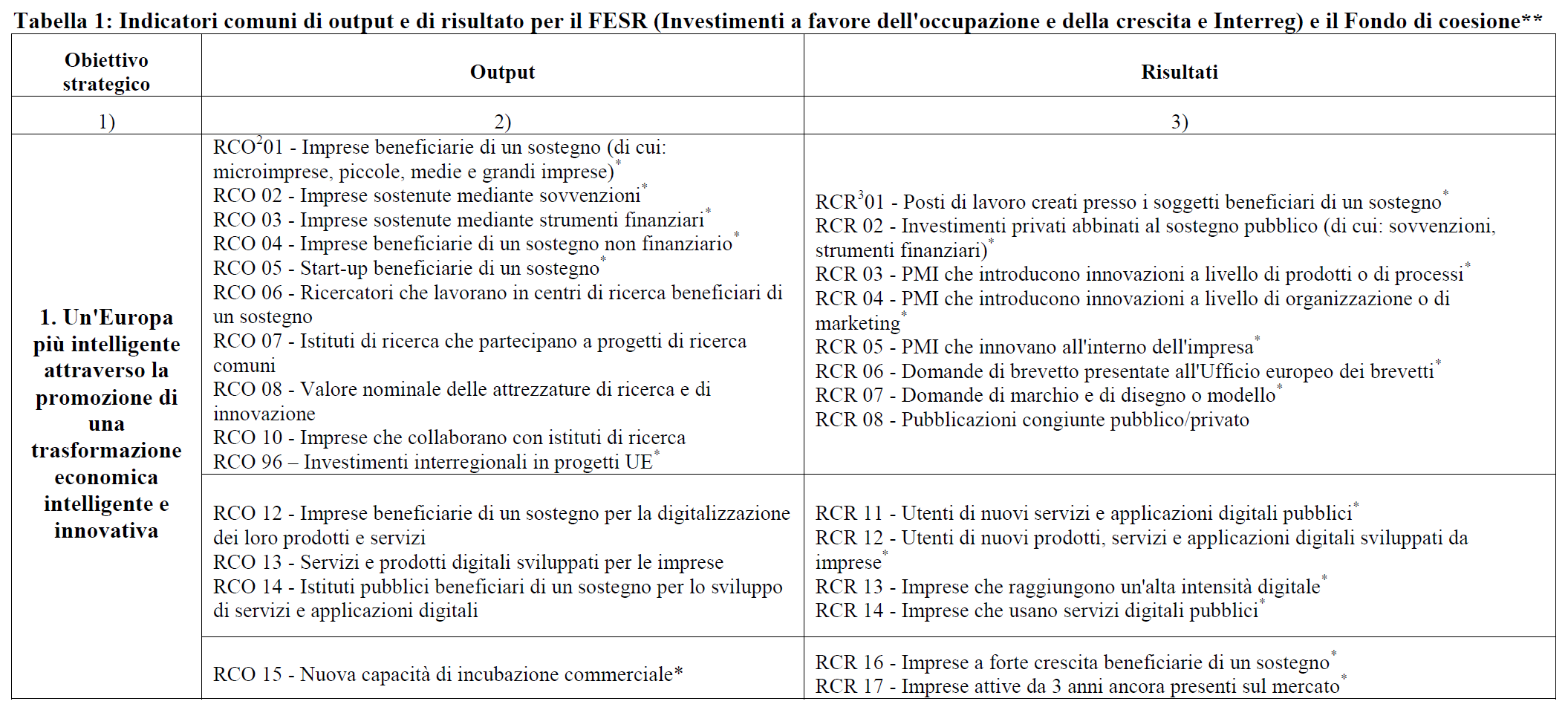 41
Indicatori comuni output FESR (All. 1 regolamento FESR)
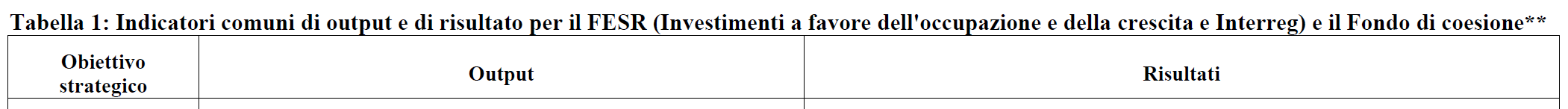 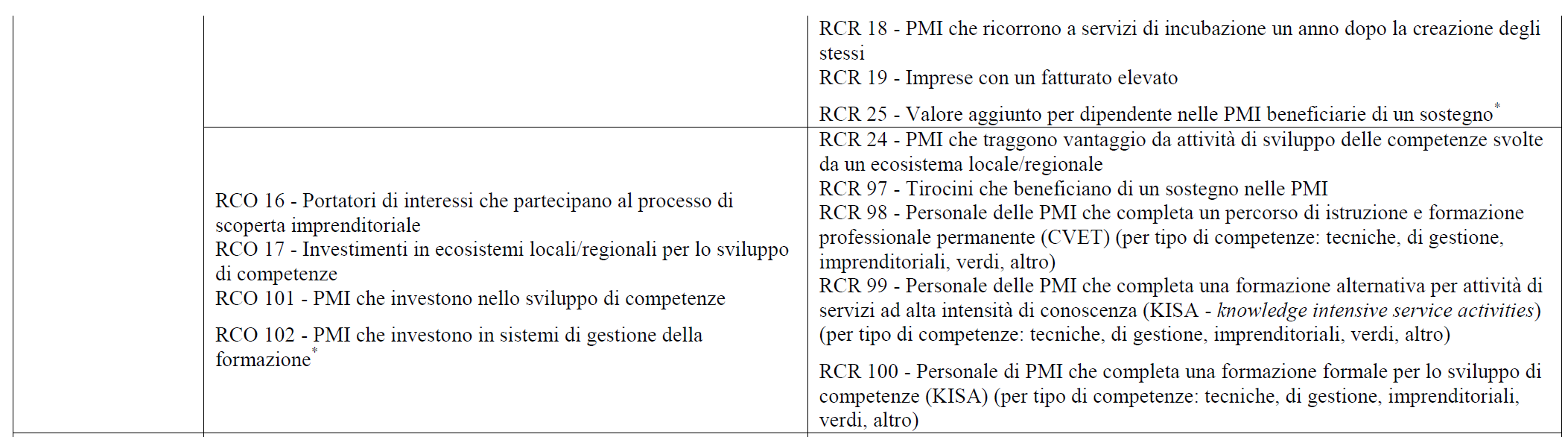 42
Indicatori di performance FESR (All. 2 regolamento FESR)
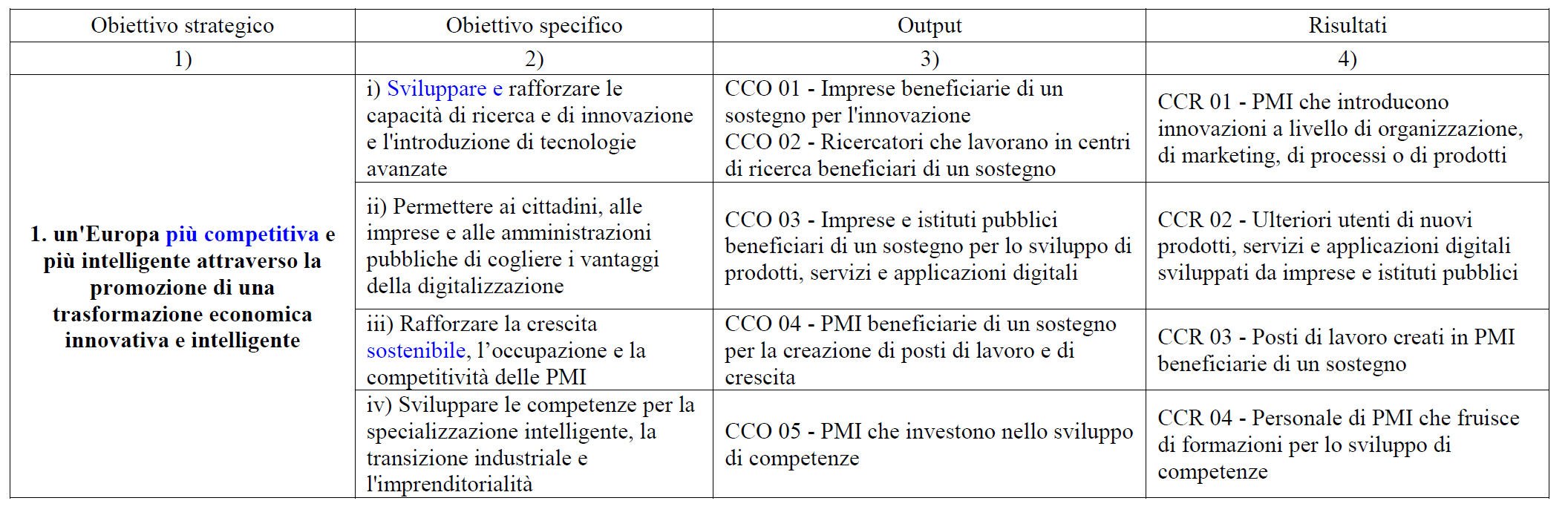 43
FSEIndicatori comuni – definizioni (art. 2 Reg. FSE+)
5) "indicatori comuni di risultato immediato": gli indicatori comuni di risultato che colgono gli effetti entro quattro settimane dal giorno in cui il partecipante abbandona l'operazione (data di uscita);
6) "indicatori comuni di risultato a lungo termine": gli indicatori comuni di risultato che colgono gli effetti sei mesi dopo che il partecipante ha abbandonato l'operazione;
44
Indicatori comuni per il sostegno generale della componente del FSE+ - gestione concorrente.
1) Indicatori comuni di output relativi alle operazioni rivolte alle persone
1 a) Indicatori comuni di output per i partecipanti
disoccupati, compresi i disoccupati di lungo periodo
disoccupati di lungo periodo
inattivi
lavoratori, compresi i lavoratori autonomi
persone di età inferiore a 30 anni
persone di età superiore a 54 anni
titolari di un diploma di istruzione…
Etc.
1 b) Altri indicatori comuni di output
partecipanti con disabilità
cittadini di paesi terzi
partecipanti di origine straniera
minoranze (comprese le comunità emarginate come i rom)
senzatetto o persone colpite da esclusione abitativa
partecipanti provenienti da zone rurali
45
Indicatori comuni per il sostegno generale della componente del FSE+ in regime di gestione concorrente.
2) Gli indicatori comuni di output per gli enti
numero di pubbliche amministrazioni o servizi pubblici sostenuti a livello nazionale, regionale o locale, 
numero di micro, piccole e medie imprese sostenute (comprese le società cooperative e le imprese sociali). 
3) Gli indicatori comuni di risultato immediato per i partecipanti
partecipanti che cercano un lavoro alla fine della loro partecipazione all'intervento
partecipanti in un percorso di istruzione o di formazione alla fine della loro partecipazione all'intervento
partecipanti che ottengono una qualifica alla fine della loro partecipazione all'intervento
partecipanti che hanno un lavoro, anche autonomo, alla fine della loro partecipazione all'intervento
46
Indicatori comuni per il sostegno generale della componente del FSE+ in regime di gestione concorrente.
4) Indicatori comuni di risultato a lungo termine per i partecipanti:
partecipanti che hanno un lavoro, anche autonomo, sei mesi dopo la fine della loro partecipazione all'intervento
partecipanti che godono di una migliore situazione sul mercato del lavoro sei mesi dopo la fine della loro partecipazione all'intervento

Come requisito minimo, questi dati devono essere raccolti sulla base di un campione rappresentativo di partecipanti all'interno di ciascun obiettivo specifico. La validità interna del campione deve essere garantita in un modo tale per cui i dati possano essere generalizzati al livello dell'obiettivo specifico.
47
Indicatori comuni per il sostegno del FSE+ volto a contrastare la deprivazione materiale
Indicatori di output
Valore monetario totale dei prodotti alimentari e dei beni distribuiti
Quantità totale di sostegno alimentare distribuito

Indicatori comuni di risultato	
Numero di destinatari finali che ricevono sostegno materiale
Numero di bambini di età inferiore a 18 anni
Numero di giovani di età compresa tra i 18 e i 29 anni
Numero di destinatari finali di età superiore a 54 anni
Numero di destinatari finali con disabilità
Numero di cittadini di paesi terzi
Etc.
48
La valutazione degli stati membri (art. 39)
1. Gli SM o l’AdG effettua valutazioni del programma. Ciascuna valutazione esamina il programma in termini di efficacia, efficienza, rilevanza, coerenza e valore aggiunto dell'UE al fine di migliorare la qualità della progettazione e dell'attuazione dei programmi.
2. una valutazione per ciascun programma per valutarne gli effetti è effettuata entro il 30 giugno 2029.
3. le valutazioni sono affidate a esperti funzionalmente indipendenti.
4. L'autorità di gestione dello Stato membro provvede alle procedure necessarie per la generazione e la raccolta dei dati necessari alle valutazioni.
5. L'autorità di gestione dello Stato membro redige un piano di valutazione. Il piano di valutazione può riguardare più di un programma. Per l'AMIF, l'ISF e il BMVI il piano prevede una valutazione intermedia da completare entro il 31 marzo 2024.
6. L'autorità di gestione presenta il piano di valutazione al comitato di sorveglianza entro un anno dall'approvazione del programma.
7. L'autorità di gestione pubblica tutte le valutazioni sul sito web di cui all'articolo 44, paragrafo 1.
49
La valutazione della Commissione art. 40
La Commissione effettua una valutazione intermedia per esaminare l'efficacia, l'efficienza, la rilevanza, la coerenza e il valore aggiunto dell'UE di ciascun fondo entro la fine del 2024. La Commissione può avvalersi di tutte le informazioni pertinenti già disponibili in conformità all'articolo [128] del regolamento finanziario. 
La Commissione effettua una valutazione retrospettiva per esaminare l'efficacia, l'efficienza, la rilevanza, la coerenza e il valore aggiunto dell'UE di ciascun fondo entro il 31 dicembre 2031. Nel caso del FESR, del FSE +, del Fondo di coesione e del FEAMP, questa valutazione si concentra in particolare sull'impatto sociale, economico e territoriale di tali fondi in relazione agli obiettivi politici di cui all'articolo 4, paragrafo 1. 
La Commissione pubblica i risultati della valutazione retrospettiva sul suo sito web.
50
La valutazione degli SF (art. 52)
Il sostegno dei fondi erogato mediante strumenti finanziari si basa su una valutazione ex ante redatta sotto la responsabilità dell'autorità di gestione. La valutazione ex ante è completata prima che le autorità di gestione eroghino contributi del programma a uno strumento finanziario.
La valutazione ex ante comprende almeno gli elementi seguenti:
l'importo proposto del contributo del programma a uno strumento finanziario e l'effetto leva previsto;
i prodotti finanziari che si propone di offrire, compresa l'eventuale necessità di trattamento differenziato degli investitori;
il gruppo proposto di destinatari finali;
 il contributo previsto dello strumento finanziario al conseguimento di obiettivi specifici.
La valutazione ex ante può essere riveduta o aggiornata e può riguardare una parte o l'intero territorio dello Stato membro e può basarsi su valutazioni ex ante esistenti o aggiornate.
51
L’ACCORDO DI PARTENARIATO
52
Accordo di partenariato
Ciascuno Stato membro redige un accordo di partenariato che espone l’orientamento strategico per la programmazione e le modalità per un impiego efficace ed efficiente dei fondi per il periodo dal 1° gennaio 2021 al 31 dicembre 2027. 
L'accordo di partenariato è redatto conformemente al codice di condotta stabilito dal regolamento delegato (UE) n. 240/2014 della Commissione. Quando uno Stato membro prevede già un partenariato globale durante la preparazione dei suoi programmi, si ritiene che questo requisito sia rispettato.
Lo Stato membro presenta l'accordo di partenariato alla Commissione prima della presentazione del primo programma o contestualmente. 
'accordo di partenariato può essere presentato unitamente al pertinente programma nazionale di riforma annuale e il piano nazionale per l'energia e il clima.
53
Accordo di partenariato
L'accordo di partenariato deve essere un documento strategico e conciso. Non deve superare le 35 pagine, a meno che lo Stato membro, di propria iniziativa, non decida di estendere la lunghezza del documento. L'accordo di partenariato può essere presentato unitamente al pertinente programma nazionale di riforma annuale. 
Lo Stato membro redige l'accordo di partenariato in conformità al modello predisposto nell'allegato II. 
I programmi Interreg possono essere presentati alla Commissione prima della presentazione dell'accordo di partenariato. 
La BEI può, su richiesta degli Stati membri, partecipare alla preparazione dell'accordo di partenariato, nonché alle attività relative alla preparazione di operazioni, strumenti finanziari e PPP.
54
Contenuto dell'accordo di partenariato
obiettivi strategici selezionati, e i fondi e i programmi che perseguiranno detti obiettivi strategici e la giustificazione, e se pertinente, la giustificazione per aver scelto come modalità di attuazione InvestEU, tenendo presenti le pertinenti raccomandazioni specifiche per paese il piano nazionale per l'energia e il clima, i principi del pilastro europeo dei diritti sociali e, se del caso, le sfide regionali;
55
Contenuto dell'accordo di partenariato
per ciascuno degli obiettivi strategici selezionati: 
i) una sintesi delle scelte strategiche e dei principali risultati attesi per ciascuno dei fondi, coperti dall'accordo di partenariato ; 
ii) coordinamento, delimitazione e complementarità tra i fondi e, se pertinente, coordinamento tra i programmi nazionali e regionali; 
iii) le complementarità e le sinergie tra i fondi coperti dall’Accordo di partenariato, l’AMIF, l’ISF, il BMVI e altri strumenti dell'Unione, tra cui i progetti strategici integrati e i progetti strategici per la natura del programma LIFE e, se del caso, progetti finanziati nell'ambito di Orizzonte Europa;
56
Contenuto dell'accordo di partenariato
la dotazione finanziaria preliminare a carico di ciascuno dei fondi suddivisa per obiettivo strategico a livello nazionale, e se del caso a livello regionale rispettando le regole specifiche di ciascun fondo sulla concentrazione tematica; 
se pertinente, la ripartizione delle risorse finanziarie per categoria di regioni; 
per l'assistenza tecnica, la scelta dello Stato membro della forma del contributo dell'Unione 
l'elenco dei programmi previsti nell'ambito dei fondi con le rispettive dotazioni finanziarie preliminari suddivise per fondo e il corrispondente contributo nazionale per categoria di regioni; 
una sintesi delle azioni che lo Stato membro interessato adotta per rafforzare la propria capacità amministrativa di attuazione dei fondi.
57
I programmi operativi
58
Preparazione e presentazione dei PO (art. 16)
Gli Stati membri preparano i programmi per attuare i fondi per il periodo compreso fra il 1° gennaio 2021 e il 31 dicembre 2027, in collaborazione con i partner. 
Gli Stati membri presentano i programmi alla Commissione non oltre 3 mesi dopo la presentazione dell'accordo di partenariato. 
Gli Stati membri redigono i programmi in conformità al modello di programma di cui all'allegato V.
59
La presentazione dei PO
Ciascun programma stabilisce la strategia grazie alla quale contribuirà al conseguimento degli obiettivi strategici e alla comunicazione dei risultati 
Un programma è costituito da una o più priorità. 
Ciascuna priorità corrisponde a un unico obiettivo strategico o all'obiettivo specifico del JTF o all'assistenza tecnica e può avvalersi del sostegno di uno o più fondi.  
Ciascuna priorità corrisponde a un unico obiettivo strategico o all'assistenza tecnica. 
Una priorità che corrisponde a un obiettivo strategico consiste di uno o più obiettivi specifici. 
Più priorità possono corrispondere allo stesso obiettivo strategico.
60
Programmi operativi – Contenuto (art-17)
Ciascun programma espone: 
(a) una sintesi delle principali sfide, tenendo presenti: 
le disuguaglianze di carattere economico, sociale e territoriale, nonché le disuguaglianze,  ad eccezione dei programmi sostenuti dal FEAMP; 
i fallimenti del mercato
esigenze di investimento, complementarità e sinergie con altre forme di sostegno ; 
le sfide individuate nelle pertinenti raccomandazioni specifiche per paese e in altre raccomandazioni pertinenti dell'Unione indirizzate allo Stato membro; 
le sfide relative alla capacità amministrativa e alla governance; 
gli insegnamenti tratti da esperienze precedenti; 
le strategie macroregionali e per i bacini marittimi qualora gli Stati membri e le regioni partecipino a tali strategie; 
per i programmi sostenuti dall'AMIF, dall'ISF e dal BMVI, i progressi conseguiti nell'attuazione del pertinente acquis e dei pertinenti piani di azione dell'Unione;
61
Programmi operativi – Contenuto (art-17)
(b) la giustificazione degli obiettivi strategici selezionati, delle priorità, degli obiettivi specifici e delle forme di sostegno corrispondenti; 
(c) per ciascuna priorità, ad eccezione dell'assistenza tecnica, gli obiettivi specifici; 
(d) per ciascun obiettivo specifico: 
le tipologie di azioni correlate, tra cui l'elenco delle operazioni previste di importanza strategica e i contributi attesi al conseguimento di tali obiettivi specifici e alle eventuali strategie macroregionali e per i bacini marittimi; 
gli indicatori di output e gli indicatori di risultato con i corrispondenti target intermedi e target finali; 
i principali gruppi di destinatari;
62
Programmi operativi – Contenuto (art-17)
i territori specifici cui è diretta l'azione, tra cui l'utilizzo previsto degli investimenti territoriali integrati, dello sviluppo locale di tipo partecipativo o di altri strumenti territoriali; 
le azioni interregionali e transnazionali con beneficiari situati in almeno un altro Stato membro; 
l'utilizzo previsto degli strumenti finanziari; 
le tipologie di intervento e una ripartizione indicativa delle risorse programmate per tipologia di intervento o settore di sostegno; 
(e) il ricorso previsto all'assistenza tecnica in conformità agli articoli da 30 a 32 e le pertinenti tipologie di intervento;
63
Programmi operativi – Contenuto (art-17)
(f) un piano di finanziamento che contenga: 
una tabella che specifichi le dotazioni finanziarie totali per ciascuno dei fondi e per ciascuna categoria di regioni per l'intero periodo di programmazione e per anno, compresi gli eventuali importi trasferiti in conformità all'articolo 21; 
una tabella che specifichi le dotazioni finanziarie complessive per ogni priorità, suddivisa per fondo e per categoria di regioni e il contributo nazionale, e se è composto da contributi pubblici e privati; 
per i programmi sostenuti dal FEAMP, una tabella che specifichi per ciascuna tipologia di settore di sostegno l'importo delle dotazioni finanziarie totali del sostegno a carico del fondo e il contributo nazionale; 
per i programmi sostenuti dall'AMIF, dall'ISF e dal BMVI una tabella che specifichi, per obiettivo specifico, le dotazioni finanziarie totali per tipologia di azione, il contributo nazionale, e se è composto da contributi pubblici e privati;
64
Programmi operativi – Contenuto (art-17)
(g) le azioni adottate per coinvolgere i partner pertinenti di cui all'articolo 6 nella preparazione del programma e il loro ruolo nelle attività di esecuzione, sorveglianza e valutazione del programma; 
(h) per ciascuna condizione abilitante, stabilita in conformità all'articolo 11, all'allegato III e all'allegato IV, una valutazione che indichi se la condizione abilitante è soddisfatta alla data di presentazione del programma; 
(i) l'approccio previsto in termini di comunicazione e visibilità del programma mediante la definizione dei suoi obiettivi, del pubblico destinatario, dei canali di comunicazione, della diffusione sui social media, del bilancio previsto e dei pertinenti indicatori di sorveglianza e valutazione; 
(j) l'autorità di gestione, l'autorità di audit e l'organismo che riceve i pagamenti della Commissione.
65
Programmi operativi – Struttura (all. V)
Strategia del programma: principali sfide in materia di sviluppo e risposte strategiche
Priorità diverse dall'assistenza tecnica
	2.1 Titolo della priorità 
2.1.1 Obiettivo specifico
2.1.1.1 Interventi dei fondi
2.1.1.2 Indicatori
2.1.1.3 Ripartizione indicativa delle risorse (UE) del programma per tipologia di intervento
2.1.2 Obiettivo specifico che affronta la deprivazione materiale
2.T. Priorità Assistenza tecnica
Piano di finanziamento
	3.A Trasferimenti e contributi
	3.1 Dotazioni finanziarie per anno
3.2 Dotazioni finanziarie totali per fondo e cofinanziamento nazionale
66
Programmi operativi – Struttura (all. V)
Condizioni abilitanti
Autorità del programma 
Partenariato 
Comunicazione e visibilità
Uso di costi unitari, somme forfettarie, tassi forfettari e finanziamento non collegato ai costi

APPENDICI
Rimborso delle spese ammissibili in base a costi unitari, somme forfettarie e tassi forfettari (articolo 88 del CPR)
Finanziamento non collegato ai costi (articolo 89 del CPR)
Piano d'azione FEAMP per la piccola pesca costiera
Piano d'azione FEAMP per ciascuna regione ultraperiferica
67
Modifica dei Programmi (art.19)
Lo Stato membro può trasferire durante il periodo di programmazione un importo che va fino al 5 % (8% Consiglio) della dotazione iniziale di una priorità e non superiore al 3 % (4% Consiglio) del bilancio del programma a un'altra priorità dello stesso fondo a sostegno dello stesso programma. Per i programmi sostenuti dal FESR e dal FSE+, il trasferimento riguarda solo dotazioni per la stessa categoria di regioni.
Tali trasferimenti non incidono sugli anni precedenti. Essi sono considerati non rilevanti e non richiedono una decisione di modifica del programma da parte della Commissione. Essi avvengono comunque nel rispetto di tutti i requisiti normativi. Lo Stato membro presenta alla Commissione la versione riveduta della tabella di cui all'articolo 17, paragrafo 3, lettera f), punto ii) o punto iii) o punto iv), a seconda dei casi.
68
Grazie per l’attenzione

Lorenzo Improta  

Michele Nicolaj
69